SACNASP Annual Performance Plan and Budget 2022-2023
Briefing by the South African Council for Natural Scientific Professions (SACNASP) – Programme 4, on Annual Performance Plan (APP) and Budget 2022/23 to the Portfolio Committee on Higher Education, Science and Innovation.
OUTLINE OF PRESENTATION
SACNASP Mandate
SACNASP Vision, Mission and Values
Strategic Goals
Alignment to national priorities
Annual Performance Plan 
Lifelong Learning
Key Risks
Additional opportunities raised by the Minister
Budget 2022-2023 
Key Highlights
Positive outcomes from 2021/2022
1
SACNASP MANDATE
SACNASP was established as a juristic person in 1982 by an act of Parliament, the Natural Scientists Act (No. 55 of 1982), which has subsequently evolved into the directives of the NSP Act. 
The Council is therefore mandated as the Accounting Authority to implement the provisions of the Act, under the oversight of its Executive Authority, the Minister of Science and Technology. 
In terms of the Act, it is a statutory requirement that persons practicing in any of the fields of practice listed in Schedule 1 of the Act be registered with SACNASP in any of the prescribed categories (Section 18):
Only a registered person may practice in a consulting capacity (Section 20);
The Council must determine the requirements with which a VA must comply to qualify for recognition (Section 26);
Disciplinary proceedings regarding any complaint, charge or allegation of unprofessional conduct against a person registered with SACNASP must be instituted; and
The relevant authority shall be advised of any complaint, charge or allegation of unprofessional behavior by any person not registered with SACNASP.
1
SACNASP VISION, MISSION AND VALUES
Vision
Leading the development and advancement of the Natural Science Professions in South Africa.
Mission 
To provide an efficient statutory Council for the recruitment, registration, regulation and advancement of the Natural Scientific Professionals to ensure high quality services for economic growth and societal benefit. 
Values
SACNASP will be guided by the values of independence, non-discrimination, diversity, inclusiveness, honesty, integrity, respect, non-partisanship, innovation, diligence, responsiveness and collaboration. Driven by these values, SACNASP will constructively contribute to the formation of a robust and productive science knowledge economy.
(as adopted by Council on 29 November 2017)
2
Strategic Goals
To proactively advise Government and relevant stakeholders on the contributions and role of the Natural Scientific Professions in South Africa.
To enforce high professional and ethical standards for the natural scientific workforce.
To promote the natural science professions and science engagement in South Africa.
To promote the professional development and transformation of the natural science sector in South Africa.
To foster a culture of good corporate governance
3
Alignment to National Priorities
SACNASP has ensured alignment with national priorities and NDP 2030 Vision. 
 








;
.
4
ALIGNMENT TO DSI PROGRAMME 4
SACNASP has ensured alignment with the strategic objectives of Programme 4 of the DSI. More specifically, the SACNASP objectives are aligned with the following aims:
Contribute to human capital development
Produce new knowledge
Develop priority science areas
Promote science engagement.
5
ANNUAL PERFORMANCE PLAN
6
ANNUAL PERFORMANCE PLAN
Outcome 
Output Indicator
Target 
Indica
7
ANNUAL PERFORMANCE PLAN
Outcome 
Output Indicator
Target 
Indica
8
ANNUAL PERFORMANCE PLAN
Outcome 
Output Indicator
Target 
Indica
10
ANNUAL PERFORMANCE PLAN
Outcome 
Output Indicator
Target 
Indica
11
ANNUAL PERFORMANCE PLAN
Outcome 
Output Indicator
Target 
Indica
12
ANNUAL PERFORMANCE PLAN
Outcome 
Output Indicator
Target 
Indica
13
LIFELONG LEARNING
Outcome 
Output Indicator
Target 
Indica
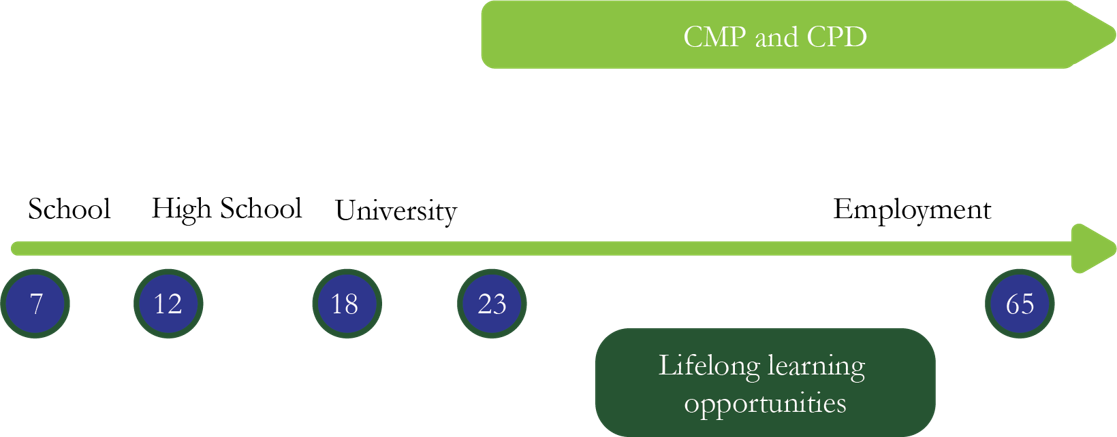 9
KEY RISKS
Outcome 
tor
Target 
Indica
KEY RISKS
Outcome 
tor
Target 
Indica12
15
KEY RISKS
Outcome 
tor
Target 
Indica
16
ADDITIONAL OPPORTUNITIES RAISED BY THE MINISTER
17
ADDITIONAL OPPORTUNITIES RAISED BY THE MINISTER
18
BUDGET 2022-2023
19
BUDGET SUMMARY 2022-2025
20
BUDGET 2022-2023 DSI PROJECT FUNDING
21
BUDGET 2022-2023 DSI PROJECT FUNDING
22
KEY HIGHLIGHTS YEAR ON YEAR REGISTRATIONS BY RACE
23
KEY HIGHLIGHTS YEAR ON YEAR REGISTRATIONS BY GENDER
23
Key Highlights year on year registrations by age
24
POSITIVE OUTCOMES FROM 2021/2022
Increase in number of scientists undertaking CPD via the online system 
Strengthening of engagements and support from DSI. 
Positive feedback from our VAs on the CMP pilot
Increase in application and registrations via online  system 
Positive engagements with key stakeholders eg SAQA, CHE, VAs, HEIs, NSG and Government Departments 
Positive feedback regarding  science engagement and communication events 
Increased participation of youth and females in National Systems of Innovation (NSI)
25
Thank you